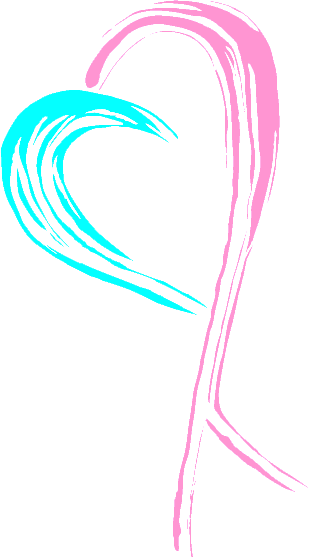 KOMPLEXNÍ
KARDIO
VASKULÁRNÍ
CENTRUM
VFN Praha
SEKUNDÁRNÍ PREVENCE ICHS: KDO JE ZODPOVĚDNÝ
Vilém Danzig pro 3. Sjezd ČAAMK 

II. interní klinika 
kardiologie a angiologie
Komplexní 
kardiovaskulární centrum
VFN a 1. LF UK
Praha
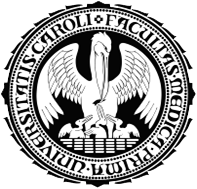 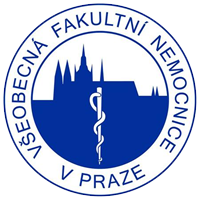 POPULAČNÍ ZÁTĚŽ ONEMOCNĚNÍM KORONÁRNÍCH TEPEN
PACIENTI PO INFARKTU MYOKARDU V ČR
Téměř 85 000
Každý rok přibývá
+ 14 000
Pacientů po IM
ÚZIS ČR, Aktuální informace č. 24/2012.
Kdo je zodpovědný? Jasná odpověď:
Ambulantní kardiolog
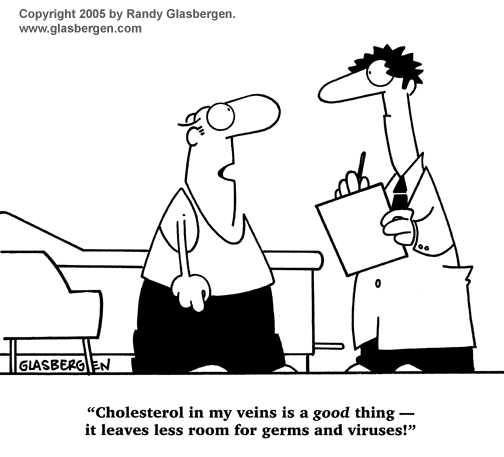 Kazuistika
Muž, nar. 1960 
Majitel malé stavební firmy, kuřák, 20 cigaret denně od maturity
VCHGD t.č. v klidu
Od roku 2009 arteriální hypertenze
Prestarium NEO 5 mg
11.1. náhlá retrosternální bolest, STEMI spodní stěny
Za 4 hodiny dPCI ACD ve střední části, hraniční stenóza RD
+ Brilique 2x90 mg, Godasal 100 mg, Sortis 40 mg, Helicid 20 mg
Nemocný volal včera do Vaší ambulance
A: Objednáme ho nejdéle na středu 23.1.
B: Objednáme ho do měsíce
C: Objednáme ho do čtvrt roku
D: Objednáme ho do půl roku
E: Z kapacitních důvodů nemůžeme nemocného minimálně v příštím půlroce přijmout do dispenzární péče
Záchranná služba
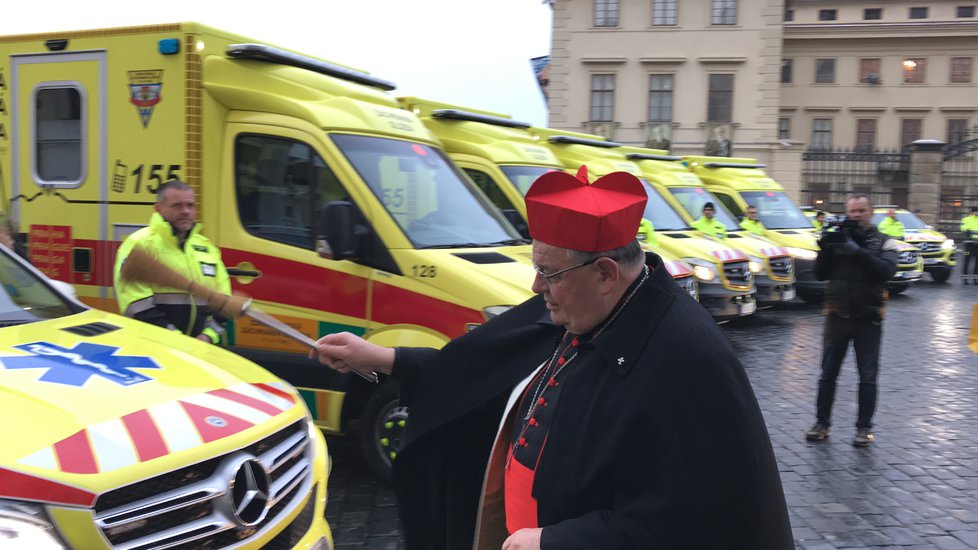 Stanovení správné priority
Vyslání lékaře 
Komunikace s volajícím
Registrace a správná intepretace EKG
Transport na Katetrizační sál pod správnou medikací
Lékař v katetrizační laboratoři
Obnovit průtok koronární tepnou
Zvolit optimální DAPT
Stručně, citlivě, ale i rozhodně s nemocným promluvit (protikuřácká intervence)
Ošetřující/propouštějící lékař; personál oddělení
Nemocného lege artis léčit 
Pokračovat v protikuřácké intervenci
Pohovor o příčinách a podstatě nemoci
Zdůraznění nutnosti farmakoterapie
Základní dietní a pohybová opatření
Doporučení vhodných edukačních materiálů
Zvážení lázeňské léčby a/nebo kardiorehabilitačního programu
Jasné doporučení pro první podimisní dny
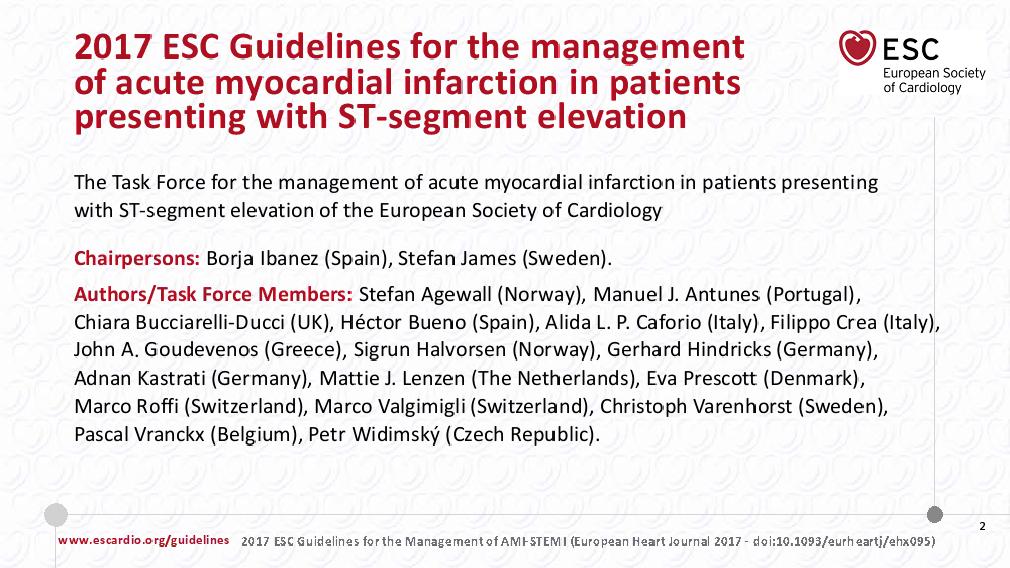 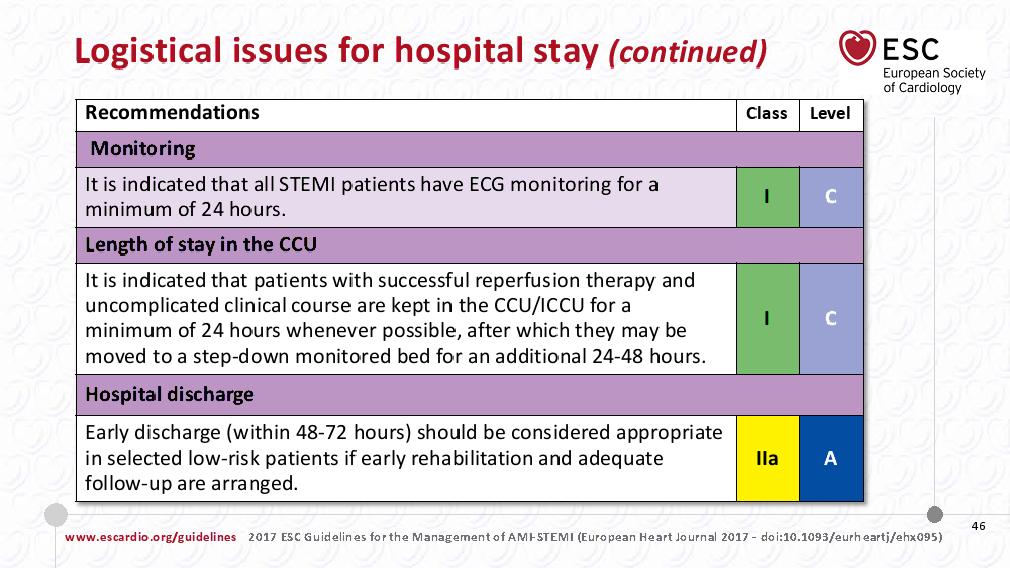 Pacient při dimisi
Stabilní a poučený
S vyjádřením k aptibilitě
Vybavený léky na 3 ? dny 
S doporučením kontroly u PL do 3 pracovních dnů
S doporučením k lázeňské léčbě II/2
S doporučením dispenzarizace u kardiologa
Se „záručním listem“
Pacient při dimisi – pokr.
Rizikově stratifikovaný (na základě ECHA) 
(Většinou) koronarograficky vyšetřený a jasným doporučením ohledně následné revakularizace:
   - „single vessel disease“
   - s doporučením k dokončení revaskularizace na „non-culprit“ lézi(ích)
   - s doporučením k dovyšetření lokalizace a rozsahu ischémie (SPECT)
Role praktického lékaře v sekundární prevenci ICHS
Je ve většině případů nezastupitelný
Potřebuje spolupracovat s kardiologem
Kardiolog je v procesu péče nezbytný, snad někdy zastupitelný dobrým internistou a napojením na kardiologa – nemocný s touto dg. má na kardiologa „právo“
Slušný kardiolog spolupracuje, leccos se dá vyřešit po telefonu 
Ujasnění rolí (preskribce, předoperační vyšetření, posudková činnost…)
Všeobecná léčebná opatření
Poučení o podstatě nemoci a doporučení pro akutní potíže
Protikuřácká intervence
Dietní opatření
Pohybová aktivita
Aptibilita
Řízení motorových vozidel
Sexuální aktivita
Léčba přidružených onemocnění a rizikových faktorů (DM, hypertenze)
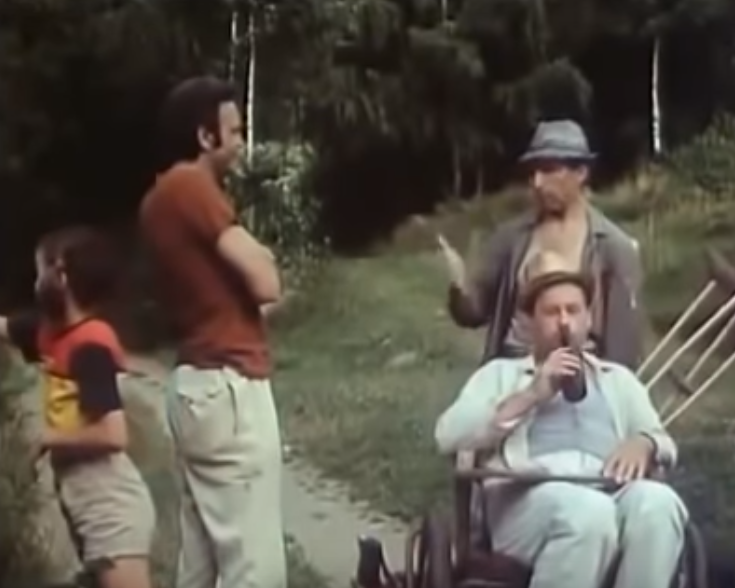 Doporučení pro akutní potíže
Krátkodobě účinný nitrát
Preference pobytu v místech s dostupností péče – všeho s rozumem
Doporučení pro případ přetrvájící bolesti
155 (112)
Proškolení v laické resuscitaci
A co my? Kapacity; spolupráce
„Pane kolego, manžel má stočtyřicet na devadesát a chodí jenom k praktikovi, podíval byste se na něj?“

Spolupráce směrem „dolů“
Spolupráce směrem „nahoru“ (rehospitalizace v KKVC, konsultace KKVC, superkonsilární vyšetření…)
Spolupráce směrem horizontálním (diabetolog - ?; „rehabilitační kardiolog“ nebo lázeňský lékař; nefrolog…)
Spolupráce specifická (protikuřácká poradna, PCSK-9 inhibitory)
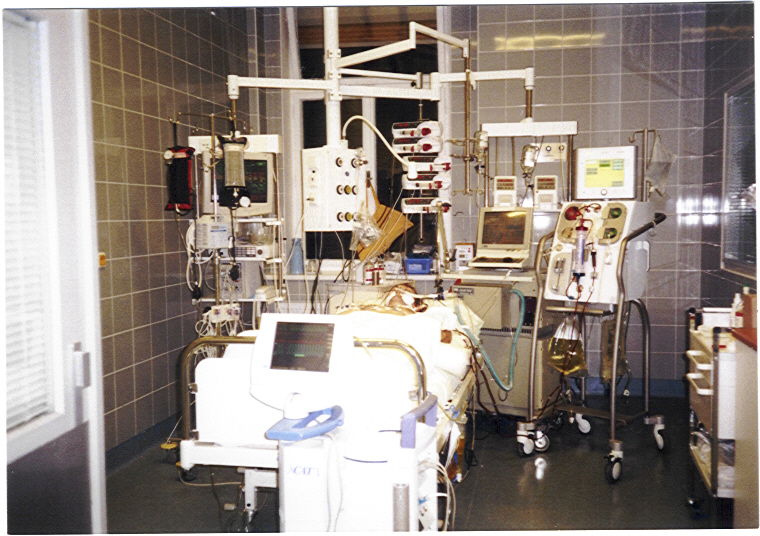 Kde je pacient?
Zdroj: VFN
„Voják se stará, voják má…“
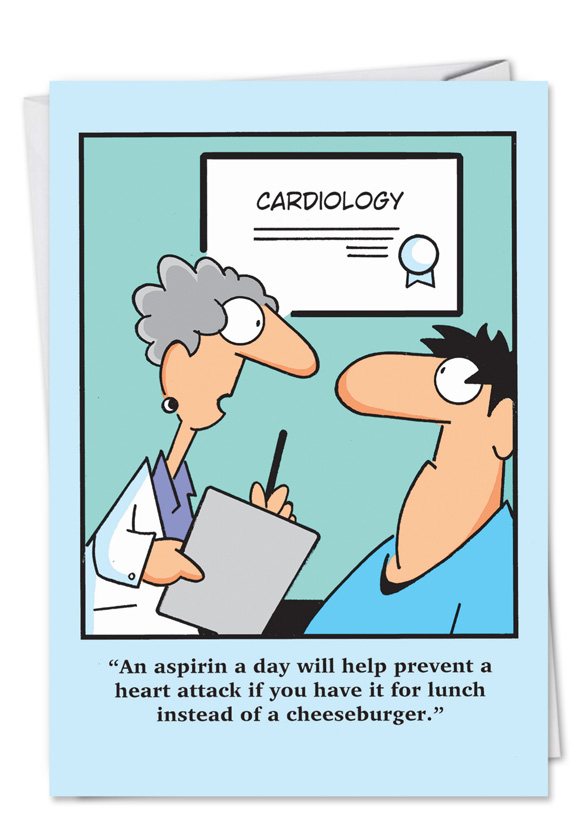 Adherence k sekundárně preventivní terapii po propuštění
doba do vysazení BB po IM
doba do vysazení ACE I po IM
J Gen Intern Med. 2008 Feb;23(2):115-21
Nepodkročitelné minimum
Nemocný dochází na kontroly
Bere léky

Přestal kouřit nebo se o to snaží
Plní dietní a pohybová doporučení

Participuje v kardiorehabilitačních programech…
Závěr
Bez pacienta to nejde
Zodpovědnost je kolektivní
Přesto osobní 
Role ambulantního kardiologa je klíčová – spolupráce na úrovni bivertikální i horizontální
Děkuji za pozornost!